2.1 Вопросы подготовки кадров здравоохранения
2.1.1 О внедрении программам непрерывного интегрированного медицинского образования.

2.1.2 Предшествующий уровень подготовки для поступающих в магистратуру и докторантуру.

2.1.3 Оформление документов об образовании на английском языке.

2.1.4 О включении дисциплины «Судебная медицина» в перечень обязательных дисциплин программ подготовки медицинских кадров.
докладчик заместитель председателя УМО направления подготовки «Здравоохранение» Сыдыкова С.И.
2.1.1 О внедрении программам непрерывного интегрированного медицинского образования
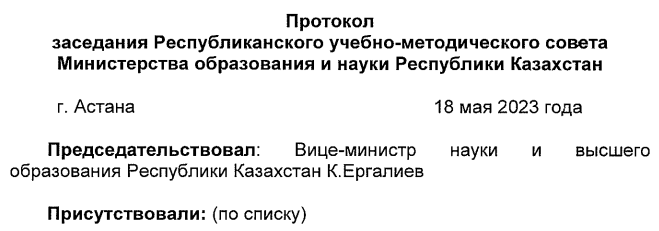 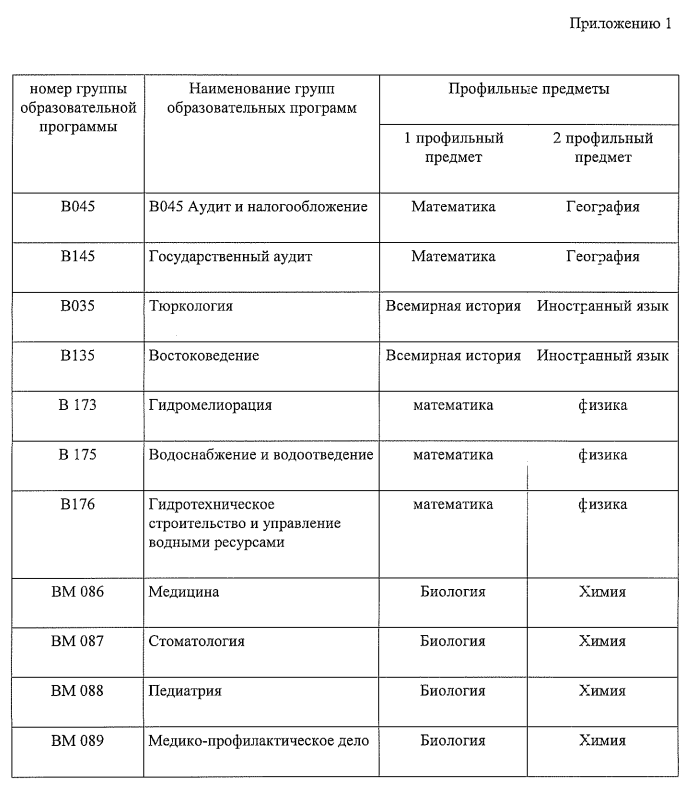 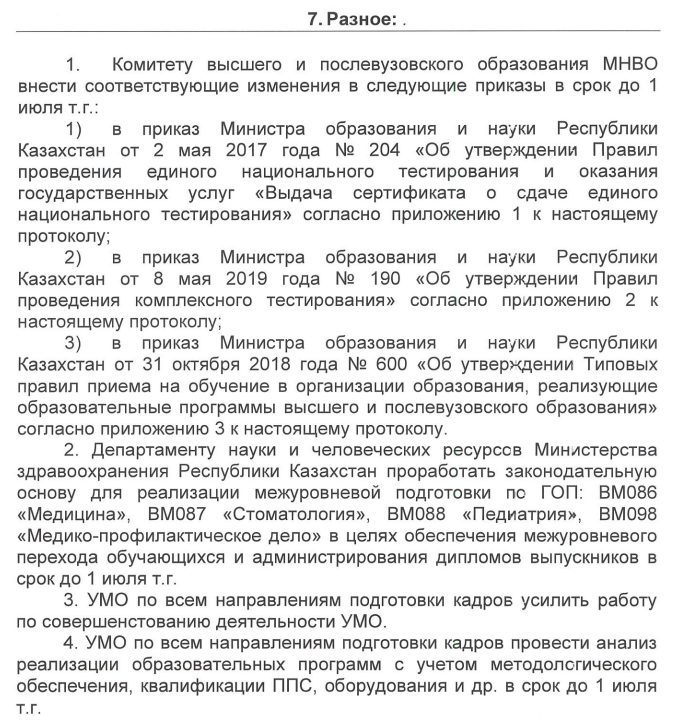 2.1.1 О внедрении программам непрерывного интегрированного медицинского образования
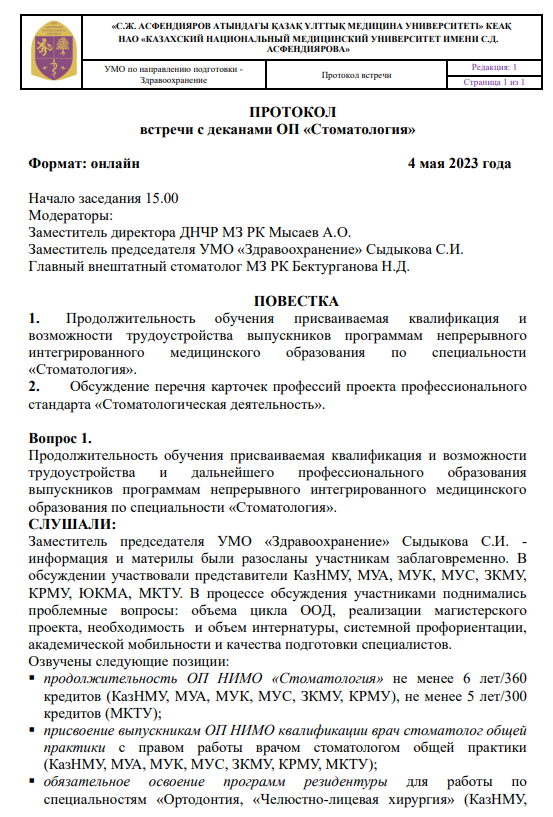 В приказ Министра здравоохранения Республики Казахстан                                  от 4 июля 2022 года № ҚР ДСМ-63 «Об утверждении государственных общеобязательных стандартов по уровням образования в области здравоохранения» (зарегистрирован в Реестре государственной регистрации нормативных правовых актов под № 28716) внести следующие изменения и дополнение:
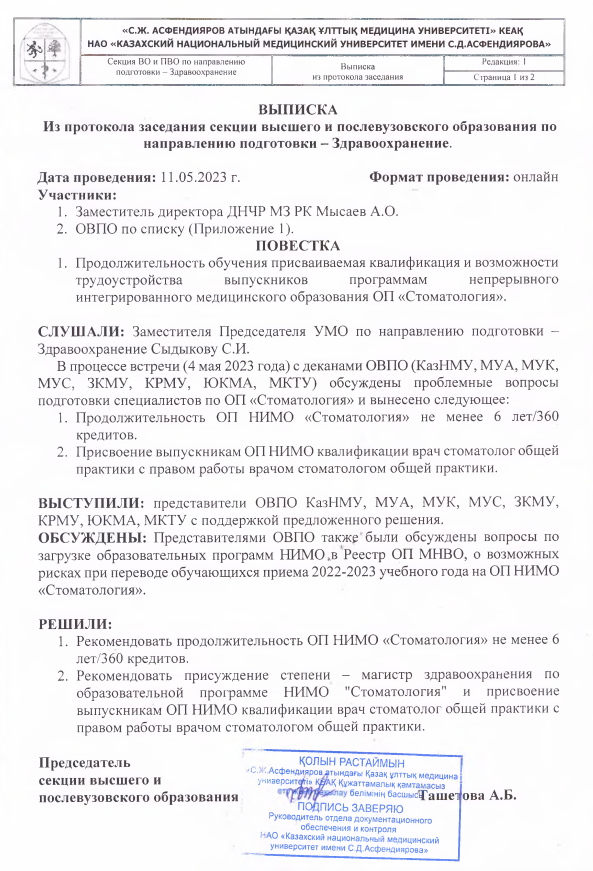 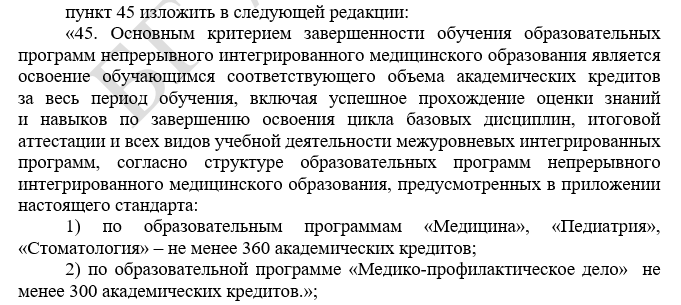 2.1.2 Предшествующий уровень подготовки для поступающих в магистратуру и докторантуру
Методические рекомендации по определению соответствия направлений подготовки кадров в магистратуре и бакалавриате для поступления в магистратуру и доктрантуру
2.1.2 Предшествующий уровень подготовки для поступающих в магистратуру и докторантуру
Методические рекомендации по определению соответствия направлений подготовки кадров в магистратуре и бакалавриате для поступления в магистратуру и доктрантуру
2.1.3 Оформление документов об образовании на английском языке
УМО направления подготовки «Здравоохранение» 13 апреля 2023 года организовано обсуждение вопроса оформления документов об образовании на уровне базового медицинского образования. 
По итогам встречи рекомендовано:
Организациям образования оформлять документы об образовании в соответствии с требованиями НПА
2.1.3 Оформление документов об образовании на английском языке
УМО направления подготовки «Здравоохранение» 13 апреля 2023 года организовано обсуждение вопроса оформления документов об образовании на уровне базового медицинского образования. 
По итогам встречи рекомендовано:
Организациям образования утвердить наименование присуждаемых степеней на языках обучения:
2.1.3 Оформление документов об образовании на английском языке
УМО направления подготовки «Здравоохранение» 13 апреля 2023 года организовано обсуждение вопроса оформления документов об образовании на уровне базового медицинского образования. 
По итогам встречи рекомендовано:
3) ДНЧР провести встречу с посольством Пакистана по разъяснению требований системы подготовки врачей в Республике Казахстан до начала приема 2023 года
2.1.4 О включении дисциплины «Судебная медицина» в перечень обязательных дисциплин программ подготовки медицинских кадров
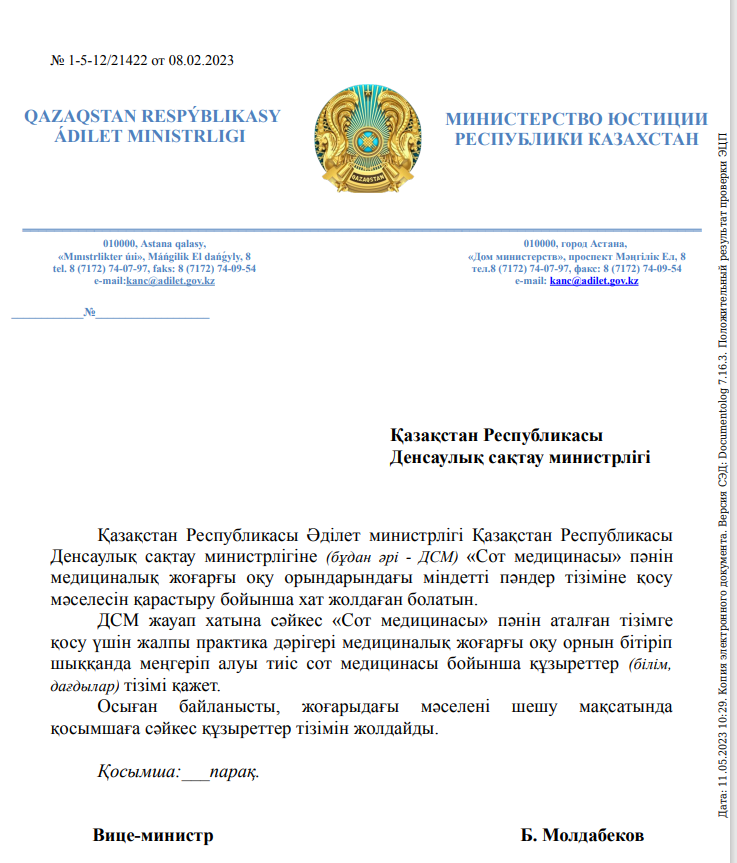 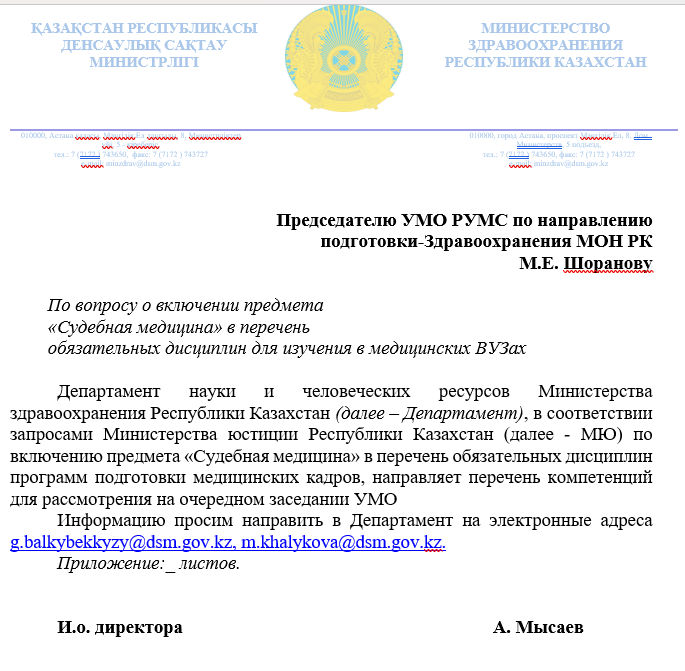 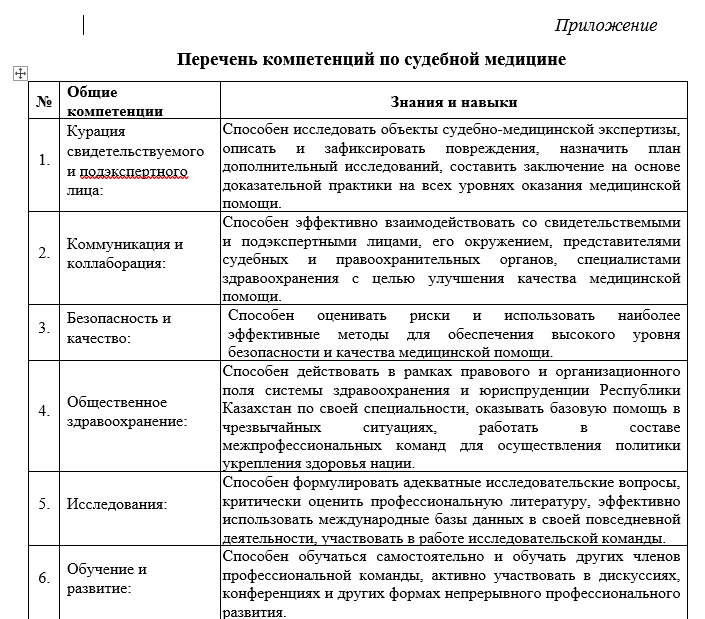 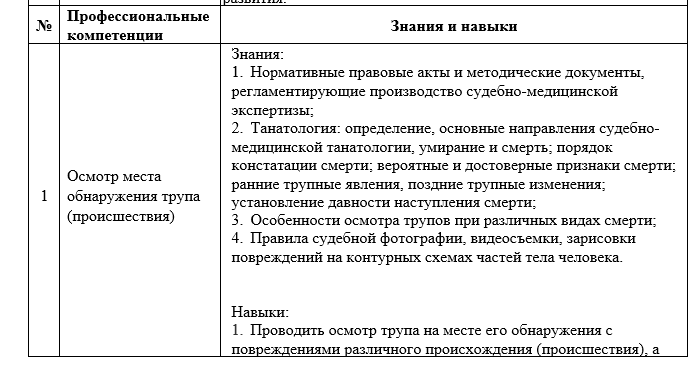 Проект решения:
Организациям образования при разработке и приеме на ОП НИМО руководствоваться дополнениями и изменениями в приказы МОН РК от 2 мая 2017 года № 204, от 8 мая 2019 года № 190, от 31 октября 2018 года № 600, приказа МЗ РК от 4 июля 2022 года № ҚР ДСМ-63. 
Организациям образования предоставить анализ реализации ОП с учетом методологического обеспечения, квалификации ППС, оборудования и др. в срок до 15 июня т.г. в соответствии с приказом МОН РК от 17 июня 2015 года № 391 (https://adilet.zan.kz/rus/docs/V1500011716) 
Организациям образования внести предложения в рекомендуемый перечень соответствия направлений подготовки кадров в магистратуре и бакалавриате для поступления в магистратуру и доктрантуру согласно приложению 2 к настоящему протоколу до 31 мая т.г. 
Рекомендовать организациям образования на ОП «Сестринское дело», ОП «Сестринская наука» принимать претендентов при наличии сертификата по сестринскому делу.
Организациям образования оформлять документы об образовании в соответствии с требованиями НПА, вступившим в силу до заключения договоров с обучающимися на обучение.
УМО предоставить ответ в МЮ о принципах формирования перечня результатов обучения программ подготовки медицинских кадров.